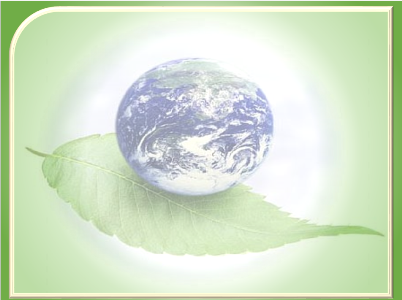 Муниципальное бюджетное общеобразовательное учреждение 
«Гимназия №80»
Утилизация отработанных батареек
Автор: Лашко Павел,   
учащийся 1А класса
 
Руководитель: 
Рамазанова Е.Л.,
учитель начальных классов
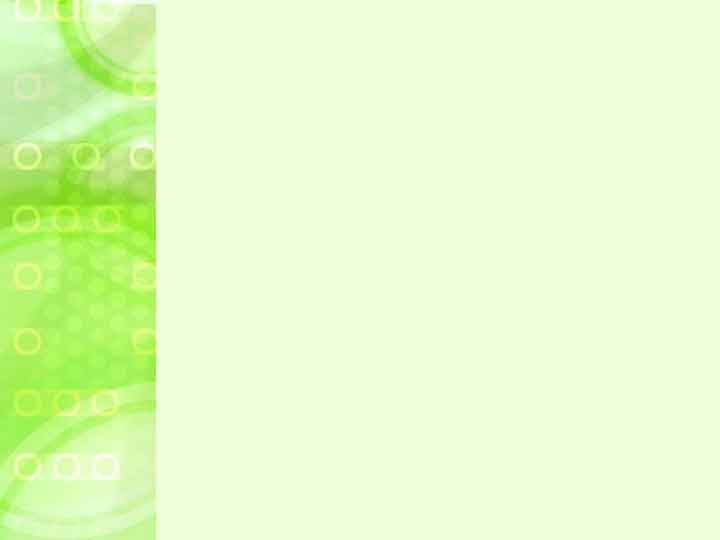 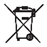 «Не выбрасывать, необходимо сдать в спецпункт утилизации».
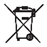 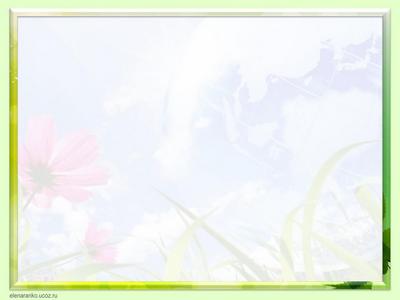 Цель моей работы – узнать о вреде неправильной утилизации батареек и как утилизируются батарейки в нашем городе.
Перед собой я поставил следующие задачи:
Узнать, какие вредные вещества находятся в батарейках.
 Выяснить у респондентов, что они думают об утилизации батареек и как они утилизируют их.
Собрать батарейки у знакомых и отвезти в пункт утилизации с целью сохранения окружающей среды.
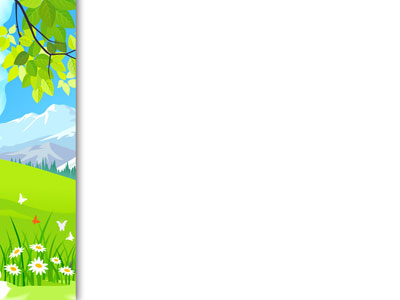 Гипотеза: в нашем городе организована утилизация используемых батареек, но и большое количество попадают в контейнеры с бытовыми отходами.
Моя тема актуальна по причине слабой информированности населения о вреде отработанных батареек, выброшенных в окружающую среду, и незнания о пунктах утилизации.
Объект исследования – батарейки.
Предмет исследования – утилизация используемых батареек в теории и на практике, в т.ч. в нашем городе (Барнаул).
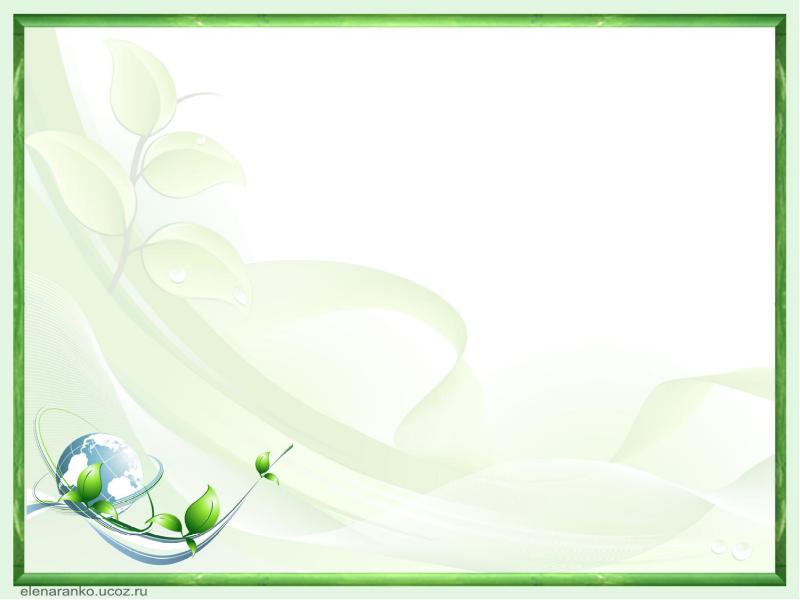 Методы исследования – изучение и анализ материалов сети Internet,  социологический опрос-анкетирование, фотографирование, интервью.
Теоретическая значимость моей исследовательской работы заключается в том, чтобы разобраться, какие батарейки бывают, что вредного в них находится и как неправильная утилизация влияет на окружающую среду.
Практическая значимость - довести до сведения школьников информацию о вреде для окружающей среды неправильной утилизации батареек и об имеющихся пунктах сбора.
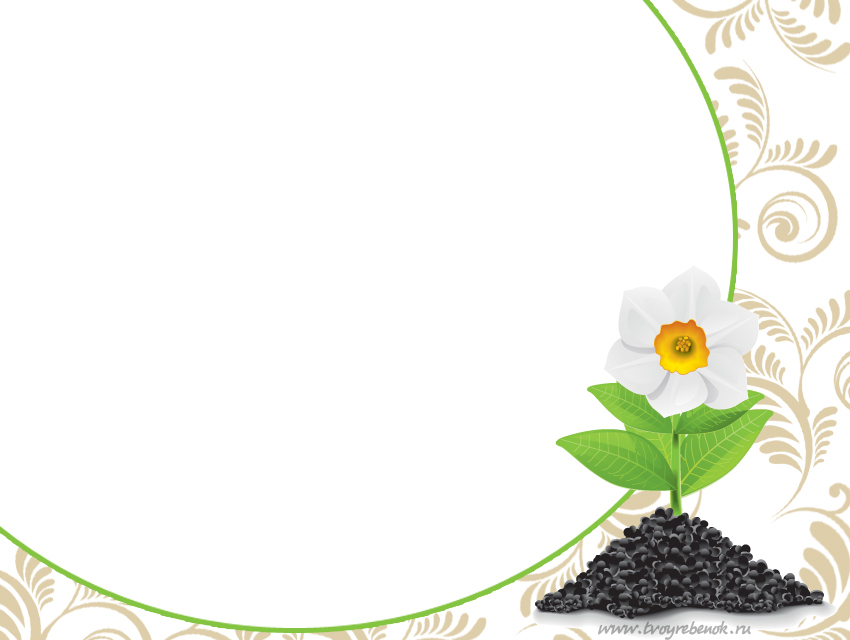 Батарейки содержат опасные и вредные вещества
Свинец (накапливается в организме, поражая почки, нервную систему, костные ткани)
Кадмий (вредит легким и почкам)
Ртуть (поражает мозг и нервную систему)
Никель и цинк (могут вызвать дерматит)  и другие.
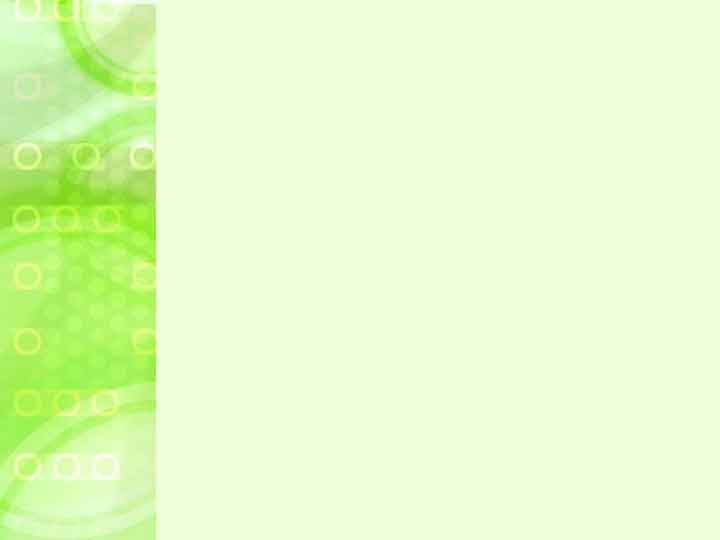 Учёные давно подсчитали, что одна батарейка формата AA (пальчиковая), которую обычно выбрасывают в ведро, а не в пункт утилизации, может загрязнить до 20 квадратных метров почвы.
Попадая на свалку, металлическое покрытие батарейки разрушается, тяжелые металлы попадают в почву и грунтовые воды, далее в реки, озера и прочие водоемы, которые используются для питьевого водоснабжения.
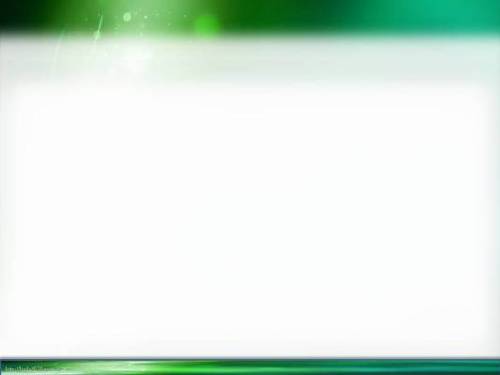 Выбрасывать батарейки вместе с мусором нельзя, а куда их девать?
На первом этапе практической работы я провел анкетирование среди
 школьников первых классов нашей гимназии (70 чел.), 
а также среди сотрудников детского сада №141 (который посещал ранее) (21 чел)
 и среди жильцов своего подъезда (18 чел.)
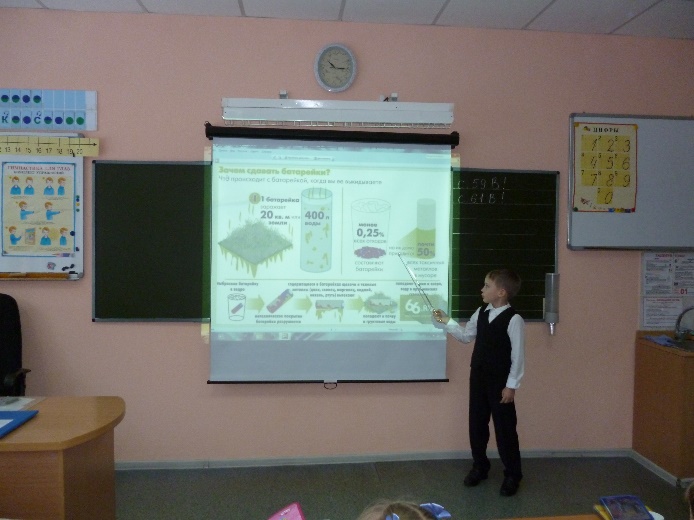 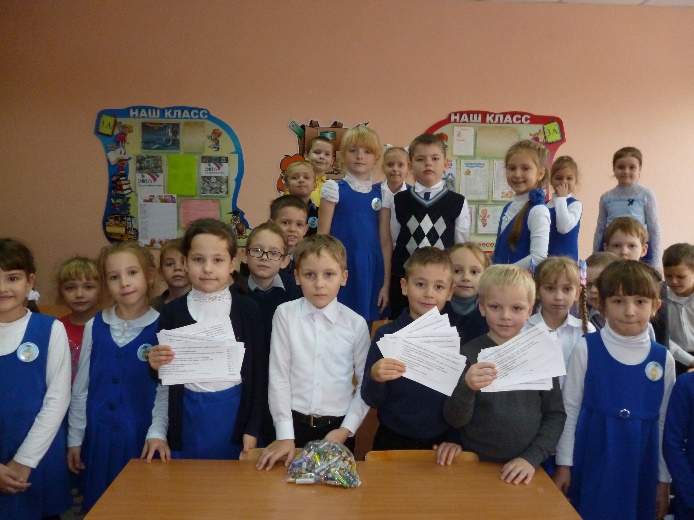 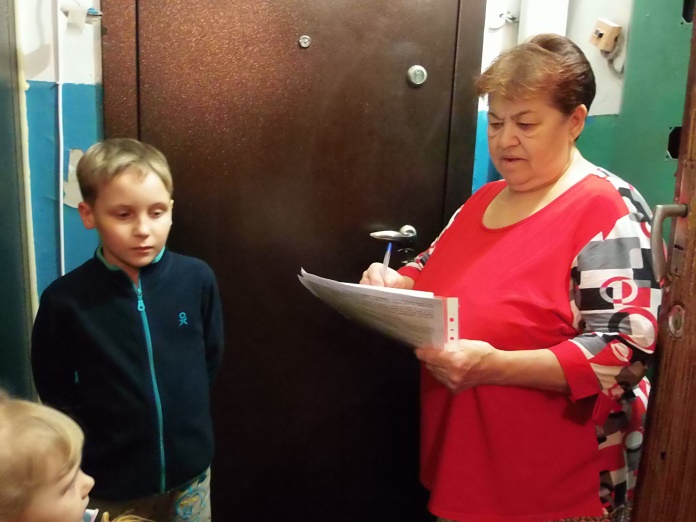 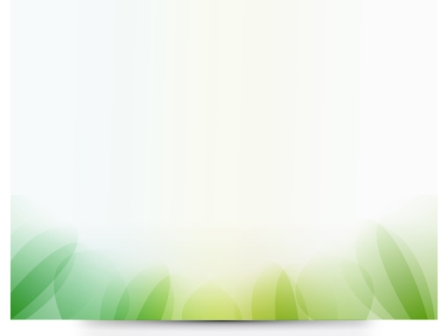 Результаты анкетирования
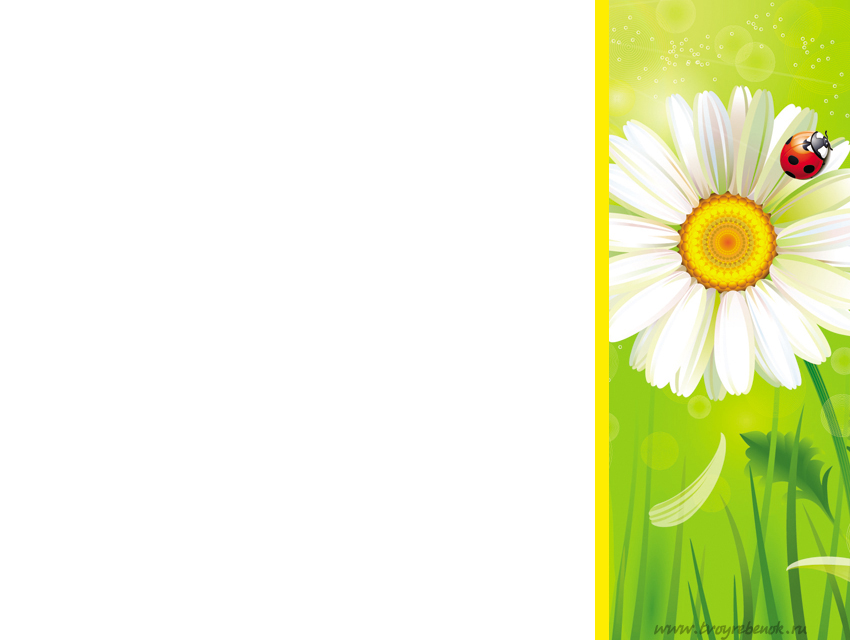 Проанализировав, я пришел к выводу, что при наличие и удобном расположении специальных контейнеров для утилизации батареек, большинство респондентов готовы ими пользоваться, но пока выбрасывают с бытовым мусором.
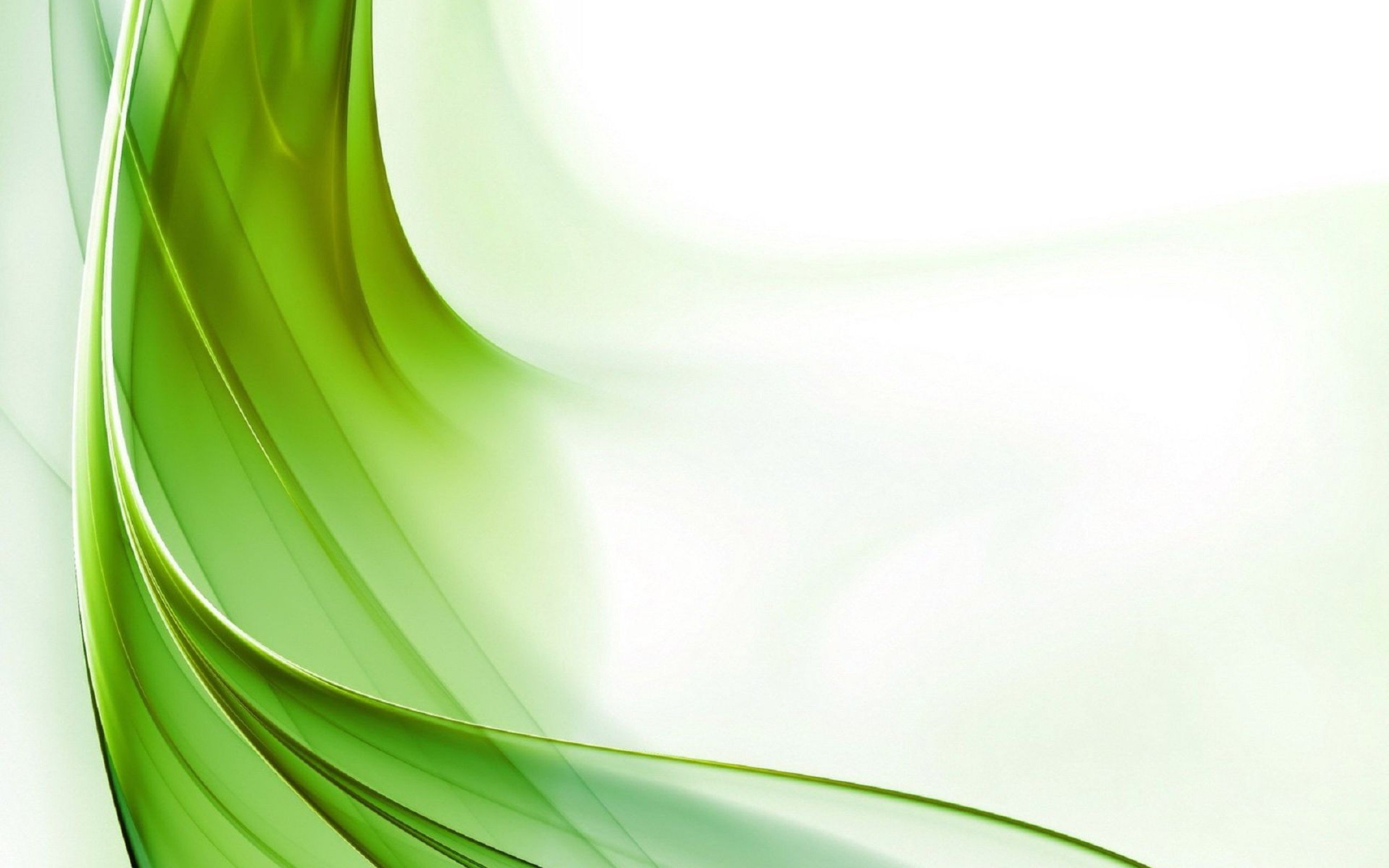 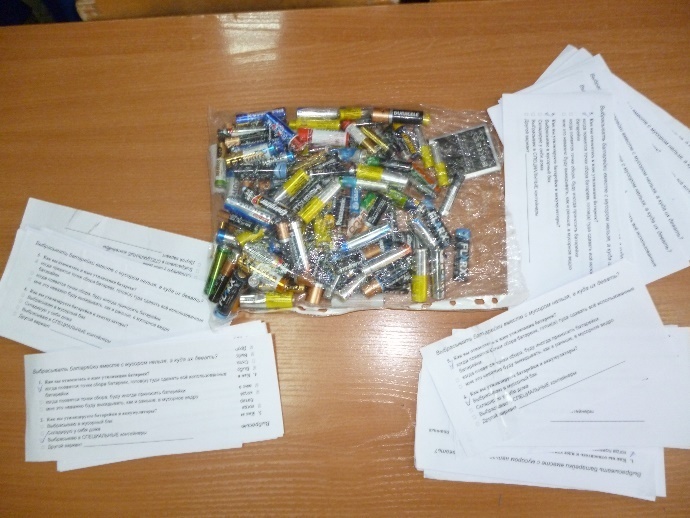 Вместе с анкетированием я провел сбор отработанных батареек среди опрошенных респондентов, а также родственников и знакомых.
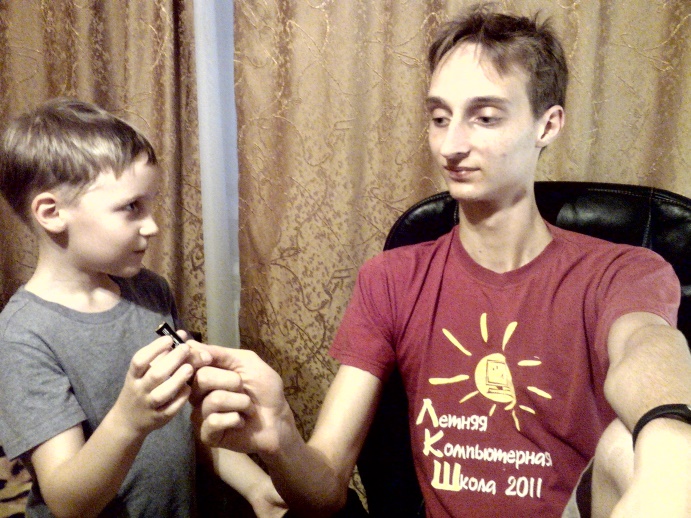 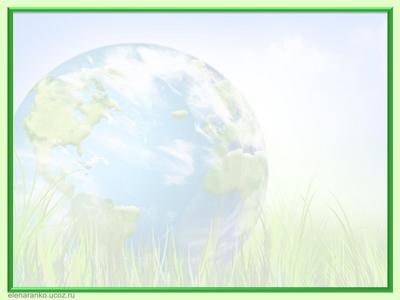 В результате было собрано 178 шт. различных видов и все они были сданы в специальный  контейнер в магазине «Леруа Мерлен» (см. прил.3). В результате этого было сохранено примерно 3560 кв.метров почвы и 71 200 л воды.
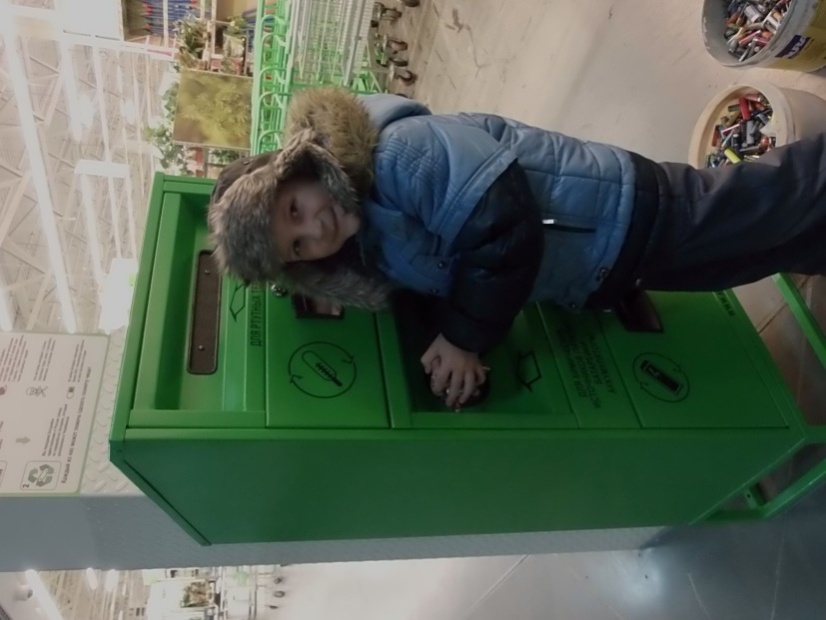 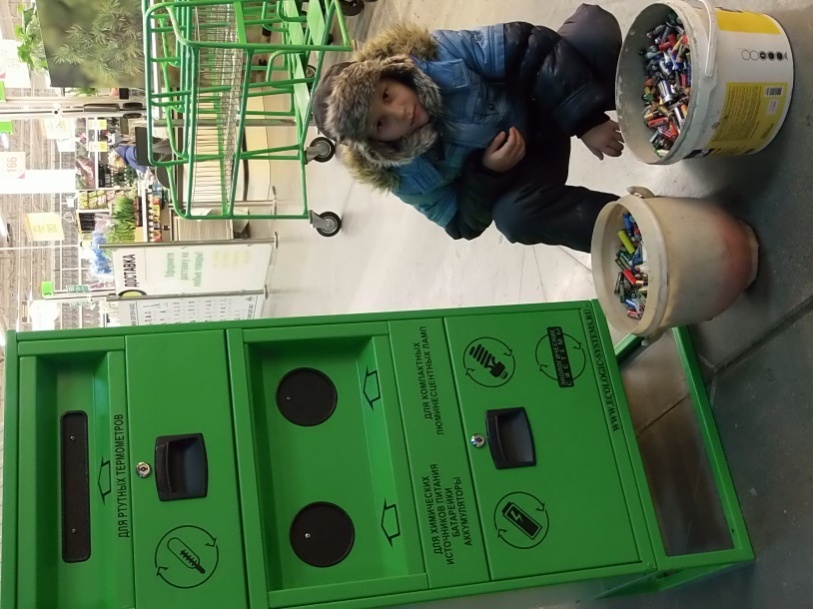 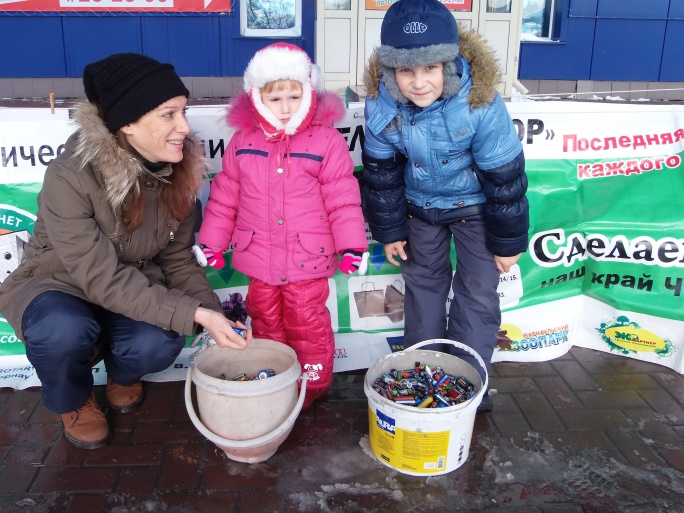 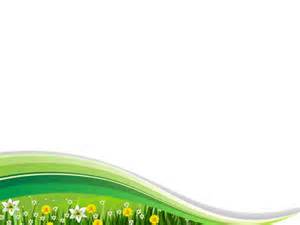 29 октября я принял участие в акции, проводимой общественной организацией «Мусора.Больше.Нет.Барнаул», на которой беседовал с координатором проекта по сбору опасных отходов Далгатовой Ольгой. Она рассказала, что до 2016г. их организация осуществляла сбор батареек в массовом порядке. Они устанавливали специальные контейнеры во многих магазинах, школах и других учреждениях (всего более 60 шт.), в т.ч. в сети магазинов «Новэкс», в лицее №3.
С 1 января 2016г. они не могут этим продолжать заниматься, т.к. эта деятельность стала лицензированной. Поэтому все контейнеры были убраны, а батарейки, которые приносят на акцию, они складируют в пластиковые 5-литровые бутыли и хранят дома. Акция продлилась 3 часа. За это время было собрано 2 ведра отработанных батареек. После акции мы с родителями предложили свою помощь организаторам и отвезли все батарейки в магазин «Леруа Мерлен» для дальнейшей утилизации.
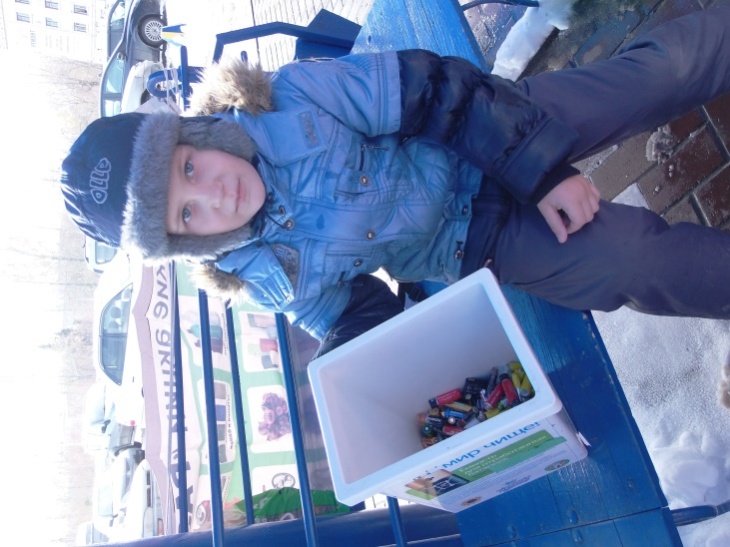 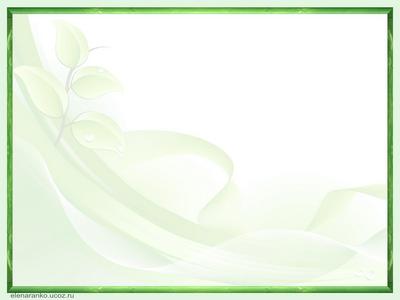 Далгатова  Ольга сообщила, что раньше сбором батареек занималась сеть магазинов «Эльдорадо», но сейчас она контейнеров там не видит. Я с родителями съездили в магазин, который располагается в ТЦ «Волна». Контейнеров там действительно нет, поэтому я обратился к одному из сотрудников с вопросом, можно ли им сдать отработанные батарейки. На что сотрудник по имени Андрей ответил, что в принципе они принимают….
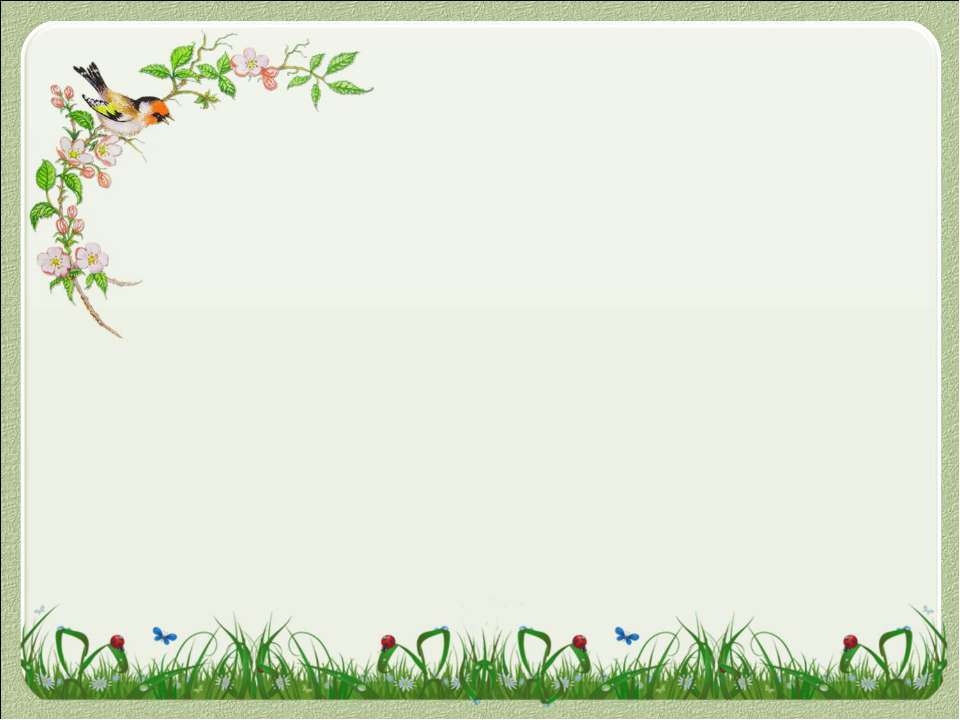 В процессе практического исследования своей темы я пришел к выводу, что единственный оборудованный пункт утилизации в нашем городе находится в магазине «Леруа Мерлен», если попросить, то сотрудники сети магазинов «Эльдорадо» примут отработанные батарейки, а также можно участвовать в акции, проводимой общественной организацией «Мусора.Больше.Нет.Барнаул» последнюю субботу каждого месяца.
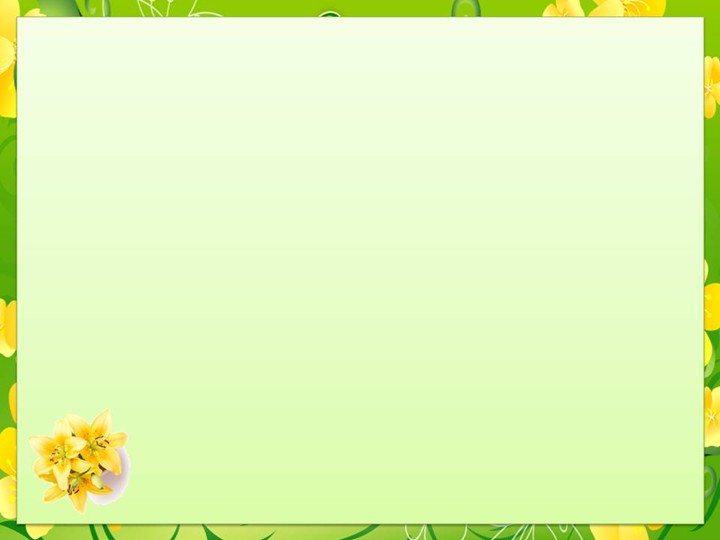 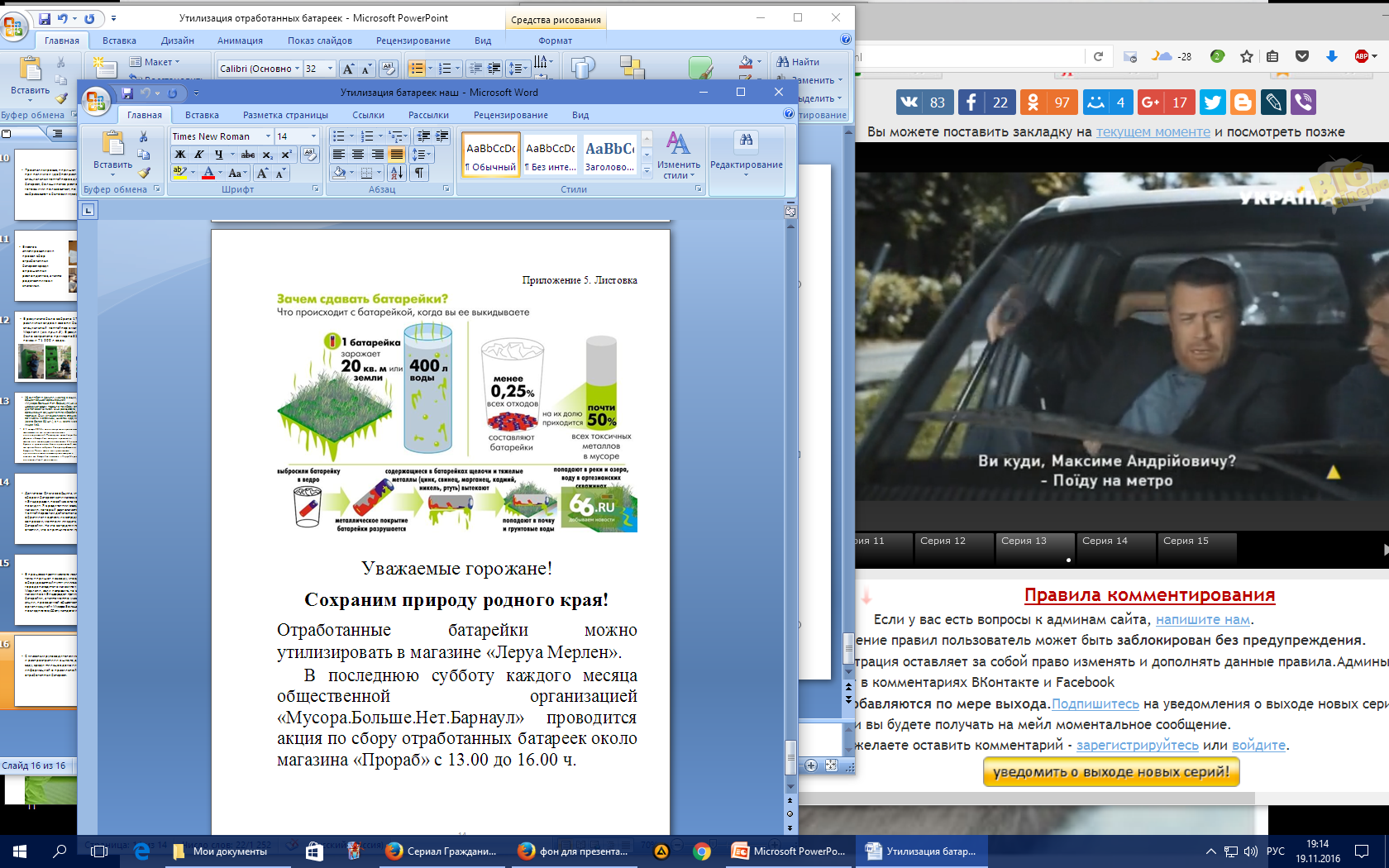 С классным руководителем мы разработали и распространили в школе, детском саду, среди жильцов дома листовки с информацией о правильной утилизации отработанных батареек.
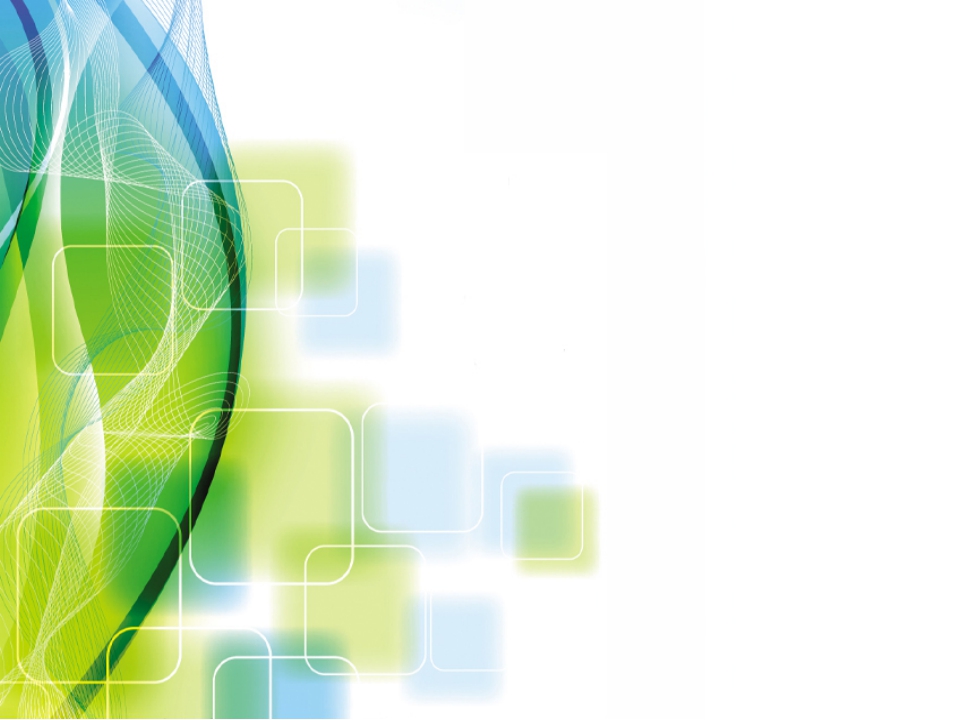 Заключение
Итак, согласно проведенному мною исследованию по утилизации отработанных батареек в нашем городе, моя гипотеза подтвердилась: в нашем городе организована утилизация используемых батареек, но и большое количество попадают в контейнеры с бытовыми отходами.
Я планирую продолжить работу по этой теме с целью:
Расширения знаний о вреде батареек и аккумуляторов.
Пропагандирования среди сверстников, соседей, знакомых правильной утилизации отработанных батареек.
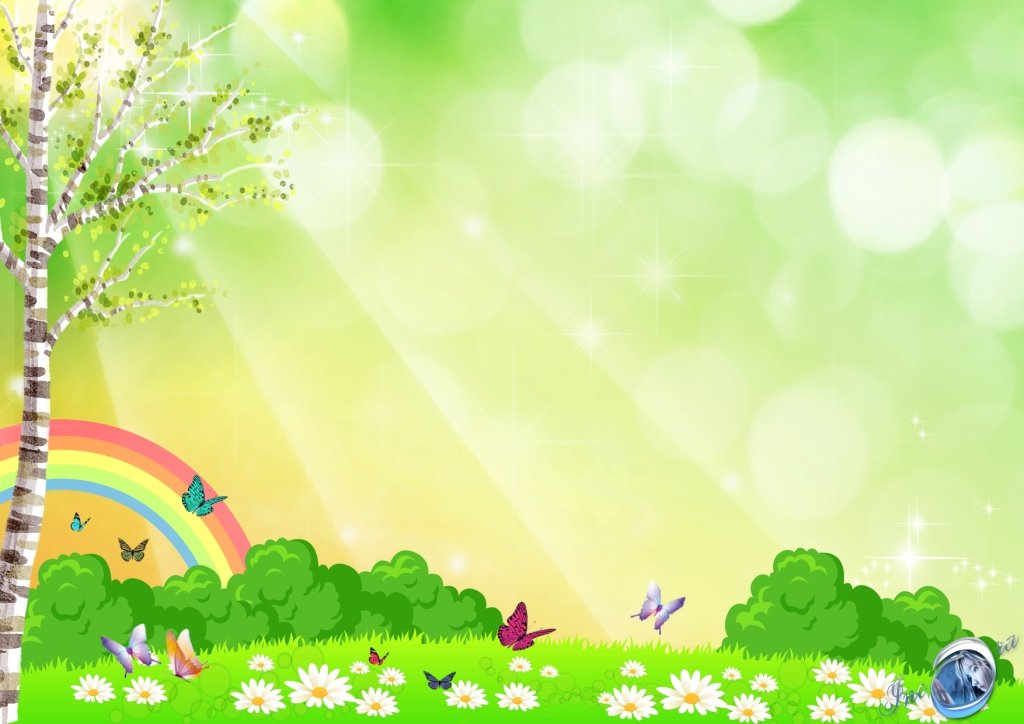 Спасибо за внимание